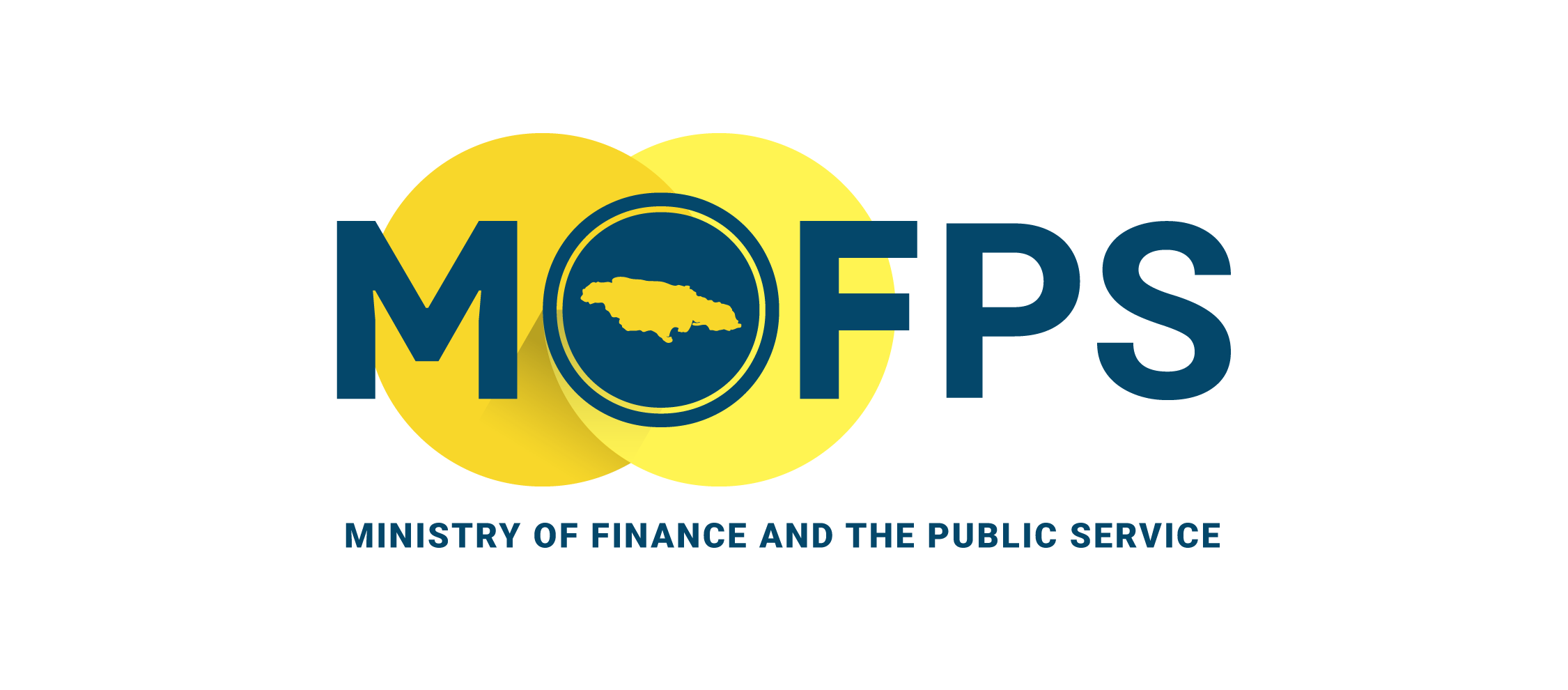 Transparency and Integrity in        Public ProcurementJune 2, 2022
Hello!
I am Andrei Bennett

I am here because I love to give presentations on public procurement

You can find me at:
opppcustomercare@mof.gov.jm
2
ROADMAP
Jamaica’s Practice
Define integrity
1
3
2
Observations about transparency
3
1.
Integrity defined
Integrity in public procurement
Refers to the idea that procurement should be carried out without any influence of corruption.



Arrowsmith S. et aux “Public Procurement Regulation- an introduction” P 8
5
[Speaker Notes: Corruption can cover various types of practice and may involve various forms of collusion between government and bidders, notably:
Awarding contracts on the basis of bribes,
Awarding contracts to firms in which one has a personal interest;
Awarding contracts to firms in which one’s friends, family or business acquaintances have an interest;
Awarding contracts to political supporters (e g. to firms who have provided financial support; or to regions which have voted for a particular political party, and
Avoiding corruption and conflicts of interest.]
Principal Agent
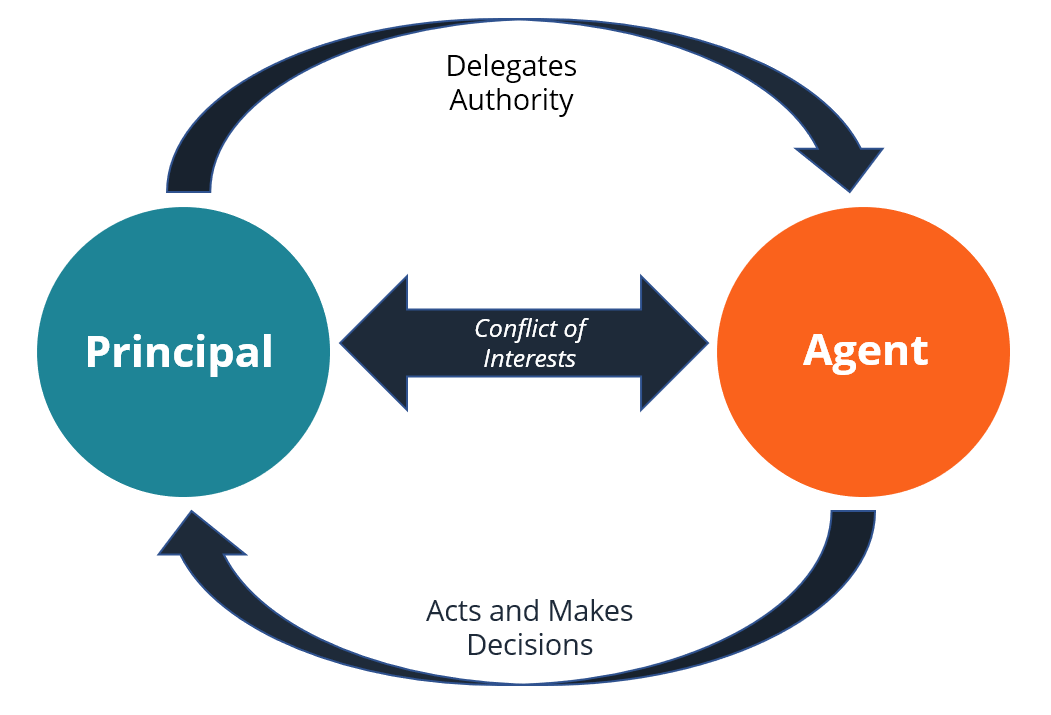 6
[Speaker Notes: Corruption can cover various types of practice and may involve various forms of collusion between government and bidders, notably:
Awarding contracts on the basis of bribes,
Awarding contracts to firms in which one has a personal interest;
Awarding contracts to firms in which one’s friends, family or business acquaintances have an interest;
Awarding contracts to political supporters (e g. to firms who have provided financial support; or to regions which have voted for a particular political party, and
Avoiding corruption and conflicts of interest.]
The definitional debate
In a majority of cases such corruption ordinarily refers to the use of public office for private gains, where an official (the agent) entrusted with carrying out a task by the public (the principal) engages in some sort of malfeasance for private enrichment which is difficult to monitor for the principal.” 

P. Bardhan, “Corruption and Development: A Review of Issues”, (1997) Journal of Economic Literature, pp. 1320–1346
7
[Speaker Notes: In common usage the word “corruption” is used to mean different things in different contexts. Even if we choose to confine ourselves only to the economic context, staying away, for example, from related issues of political corruption (i.e., where the ill-gotten gains are primarily in terms of political power), there are alternative denotations of economic corruption. 

“…the definitions of corruption matter greatly, and for two main reasons: first, they determine what we are trying to capture when we measure corruption; second, they condition the manner in which we understand the nature of the problem and, as a result, how we develop strategies to combat corruption” S. Andersson and P. Heywood, ‘The Politics of Perception: Use and Abuse of Transparency International’s Approach to Measuring Corruption’ (2009) 57 Political Studies, 746–767 @ 750]
Integrity in public procurement
State stability and security

Value loss in contract implementation

International embarrassment
8
[Speaker Notes: Most people judge the integrity of the state by reference to the procurement system!

Value can be lost due to the substitution of substandard materials

Loss of state aid]
Limitations of procurement regulation
Procurement regulation can only limit or remove the opportunity for corrupt practices which arise as a result of the procurement function. Seeking to go beyond this by over-regulating merely imposes obstacles to efficiency and professionalism in procurement.

P. Trepte, Transparency and Accountability as Tools for Promoting Integrity and Preventing Corruption in Public Procurement (2005) (paper to OECD Expert Group meeting on Integrity in Public Procurement).
9
2.
And what exactly is transparency?
Originstrans- “across, beyond, through”parere- “come into sight, appear, submit, obey”
11
Transparency
Something on the other side comes entirely into sight
12
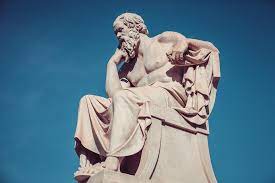 Philosophical Considerations
Intrinsic value
Valuable for its own sake
Instrumental Value
Valuable to achieve some other objective
13
Transparency is directional
Transparency upwards

Transparency downwards

Transparency outwards

Transparency inwards
14
3.
Transparency in GOJ procurement
GOJ Procurement Transparency
Largely instrumental
16
Institutional Aspects
Integrity Commission

Power to investigate the award of government contracts to ensure that such contracts are awarded on merit

Further powers to deliver requisitions to public officers and all public officers earning above threshold submit annual report!
17
Institutional Aspects
Office of the Auditor General

Power to investigate the award of government contracts to ensure that such contracts are awarded on merit

Lays report in Parliament on findings of breaches of rules and regulations governing public procurement
18
Regulatory Aspects
Section 5 of The Public Procurement Act 2015 (“the Act”)
Integrity as an objective

Section 30 or Section 34(3)(f) of The Act
Publication of rules governing each competition

Section 41 of The Act 
Publication of notice of cancellation
19
Regulatory Aspects
Section 39 of The Act
Requirement to keep records

Section 43 of The Act
Oversight of process decisions

Section 45 of The Act
Notice of contract award
20
Allied Tools
Electronic Procurement!

Audit trail
Preserved historical records
Efficient publication
21
Thanks!
.
22